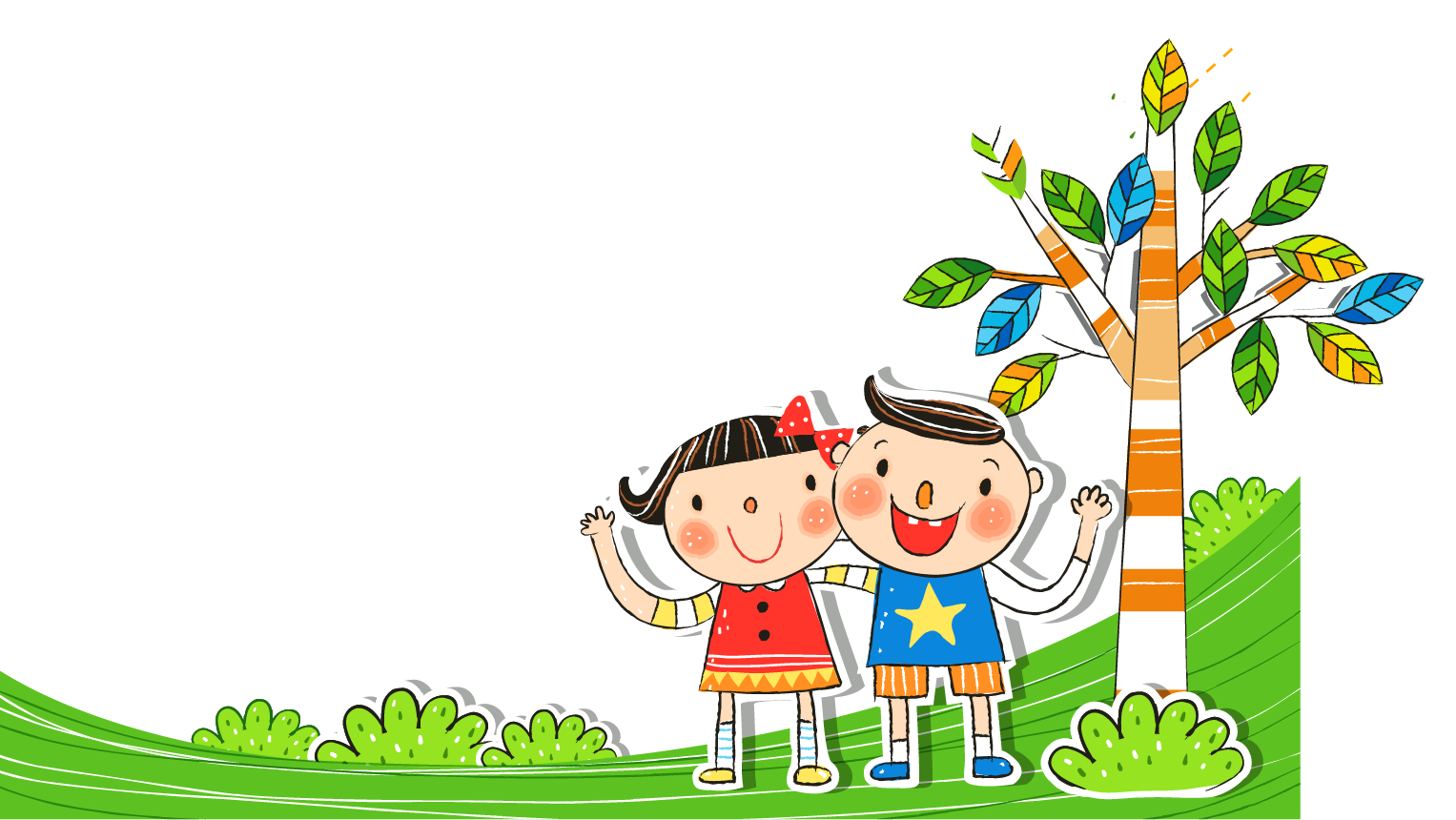 Xin chào các em!
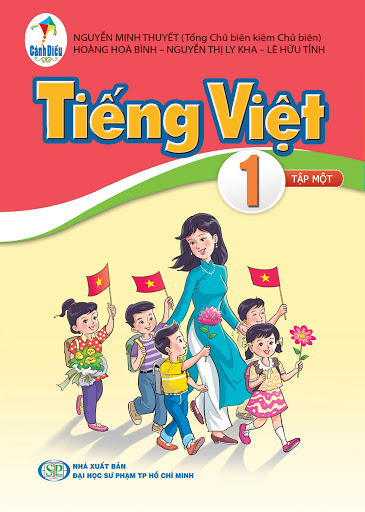 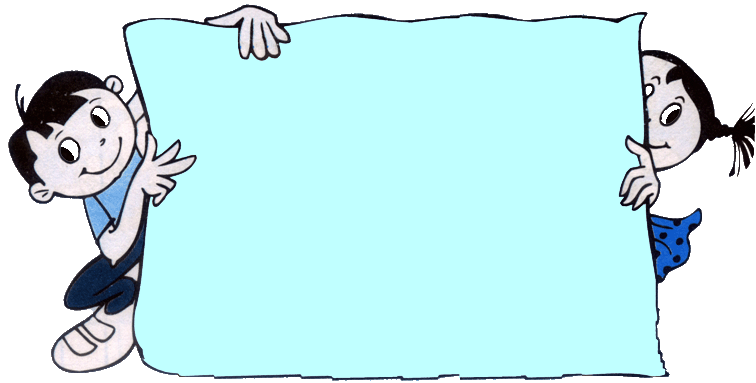 KiÓm tra bµi cò
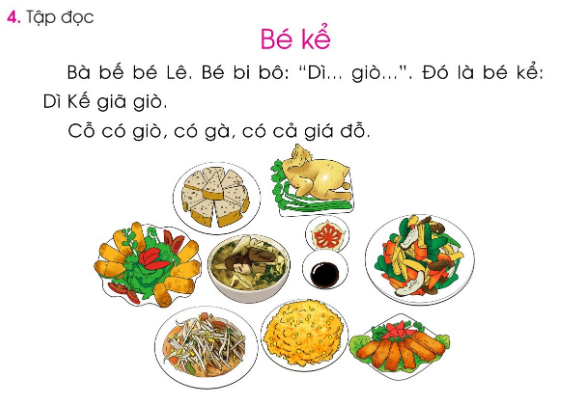 Thứ ngày     tháng     năm 2020
Tiếng Việt
Bài 18: kh
- m
kh
m
M
1. Lµm quen
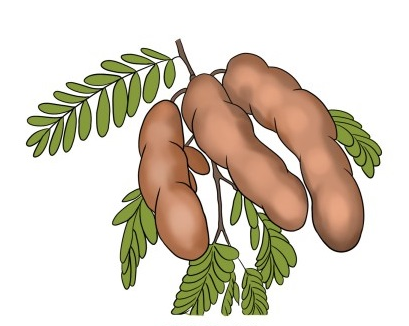 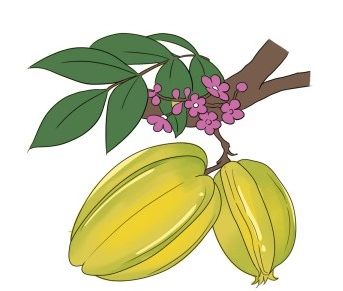 me
khÕ
kh
m
Õ
e
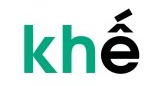 kh - ª - khª - s¾c – khÕ
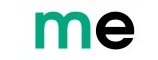 mê – e - me
1. Lµm quen
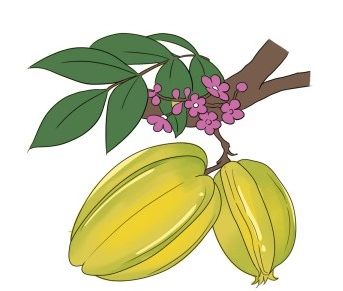 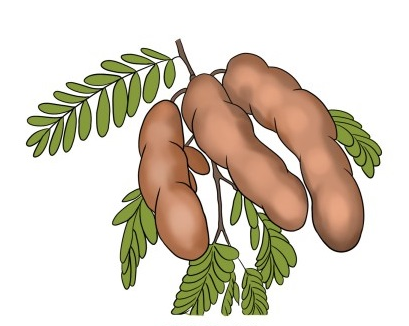 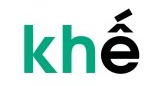 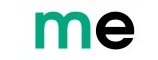 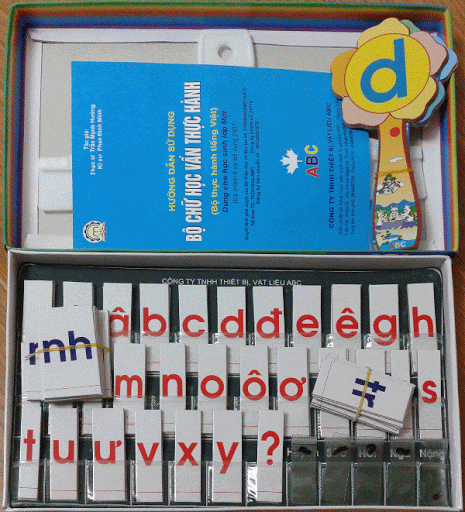 2. Tiếng nào có âm kh? Tiếng nào có âm m?
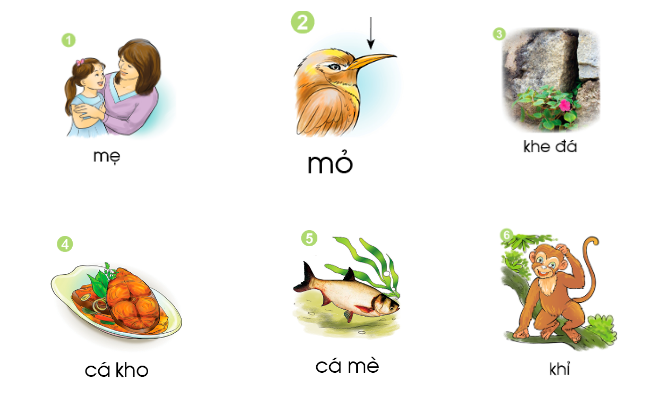 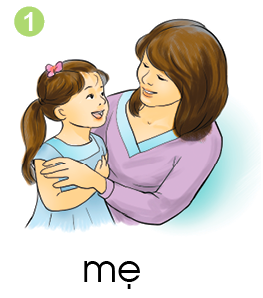 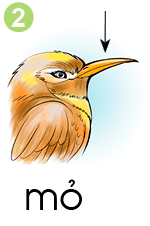 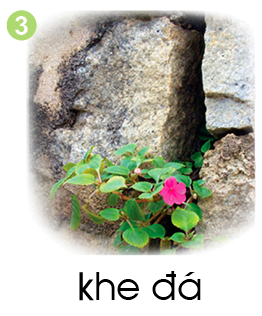 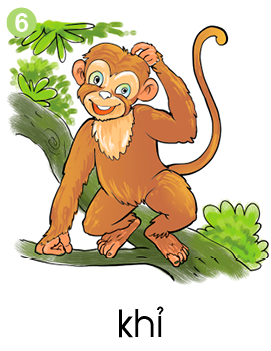 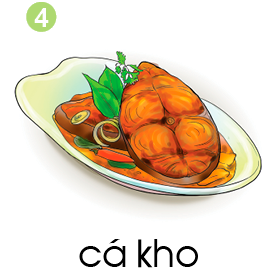 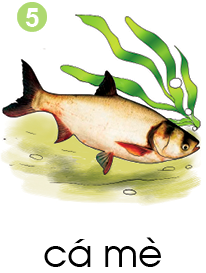 3. TËp ®äc
Đố bé
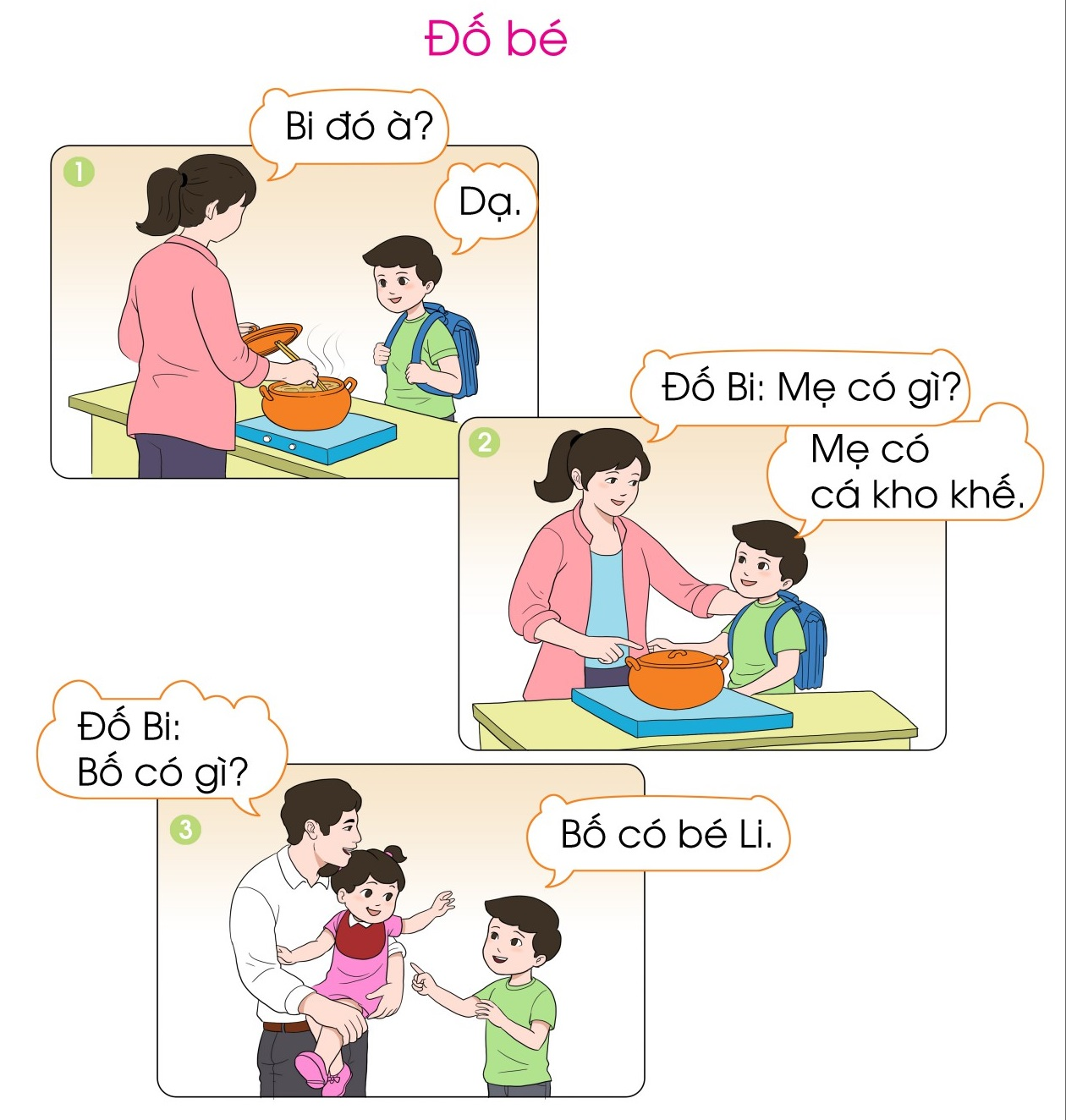 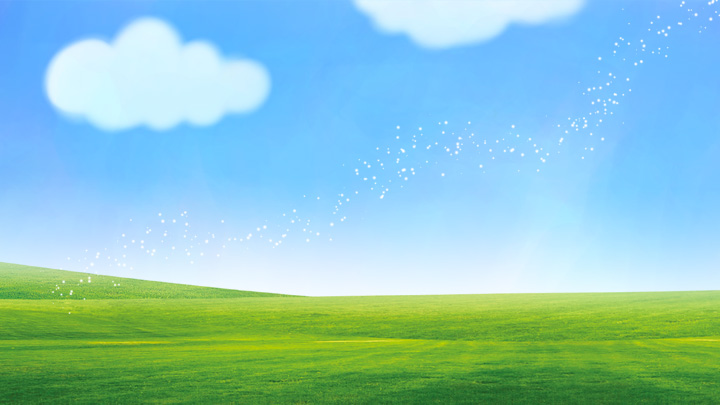 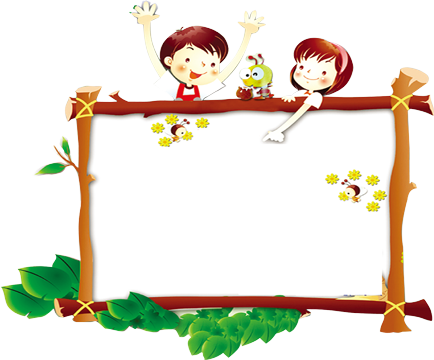 校园
安全
Thư giãn
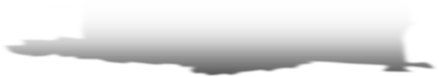 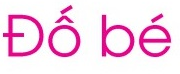 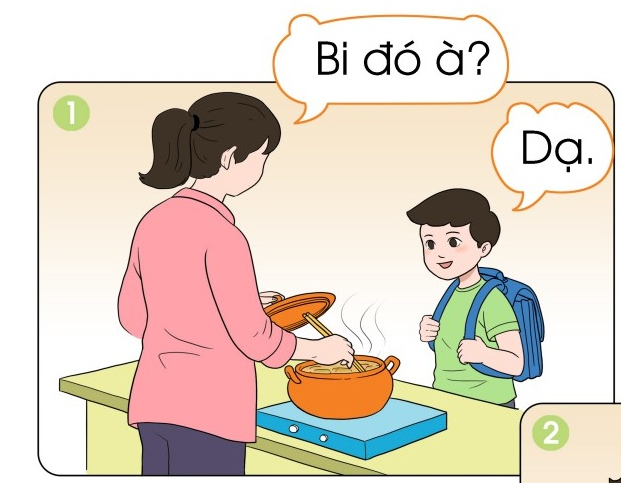 1
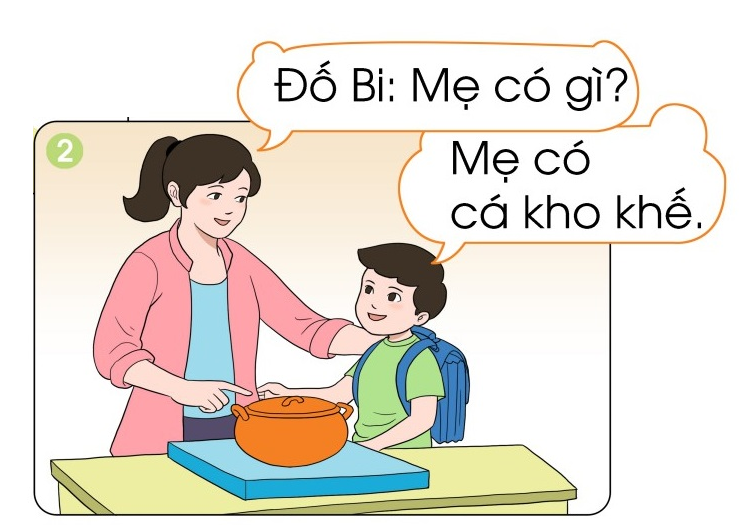 2
§è Bi: MÑ cã g×?
3
4
c¸ kho khÕ
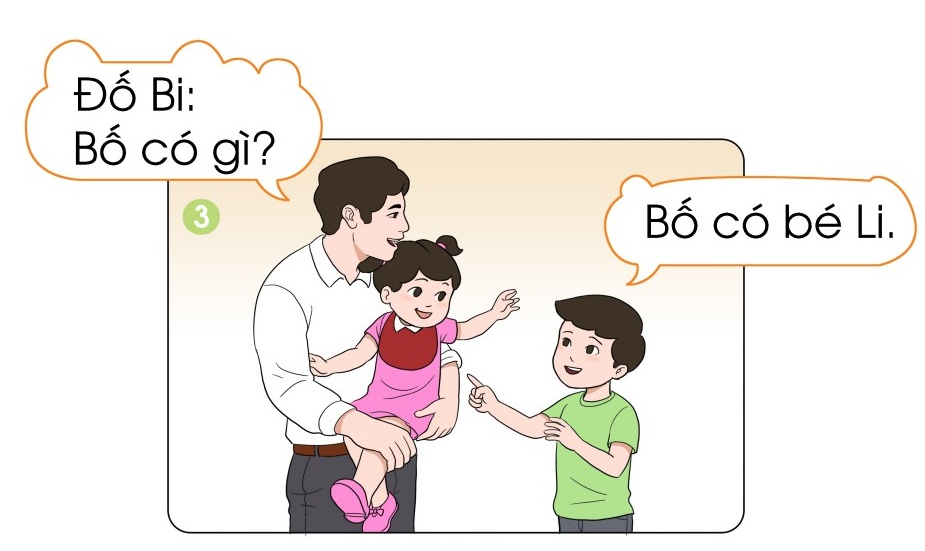 5
cã bÐ Li.
Bè cã bÐ Li.
6
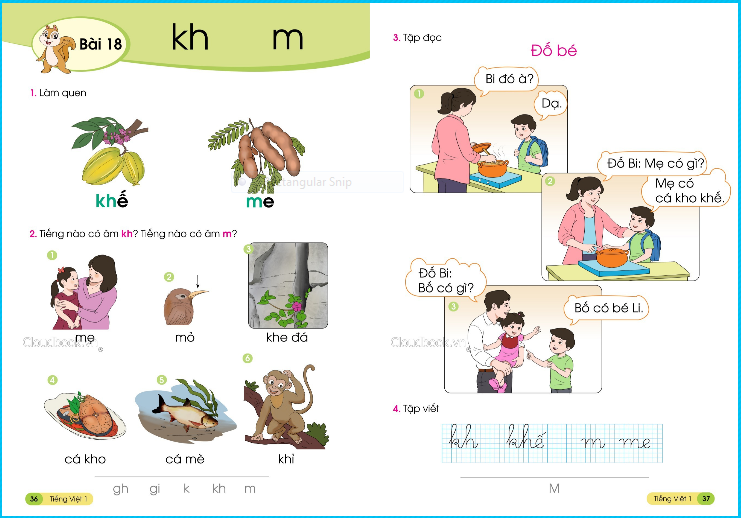 5. TËp viÕt
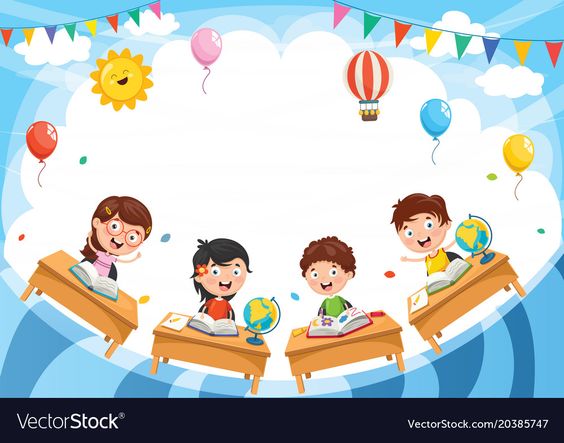 Dặn dò
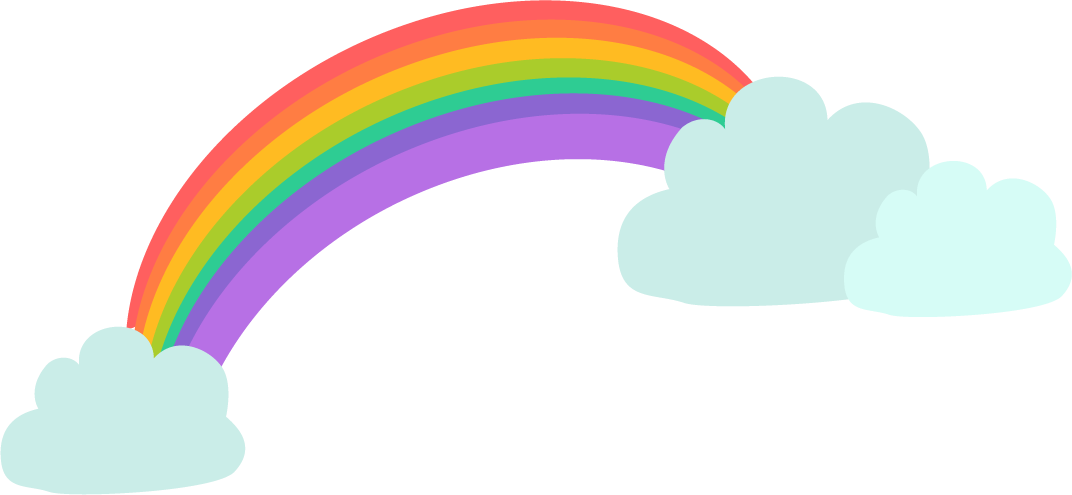 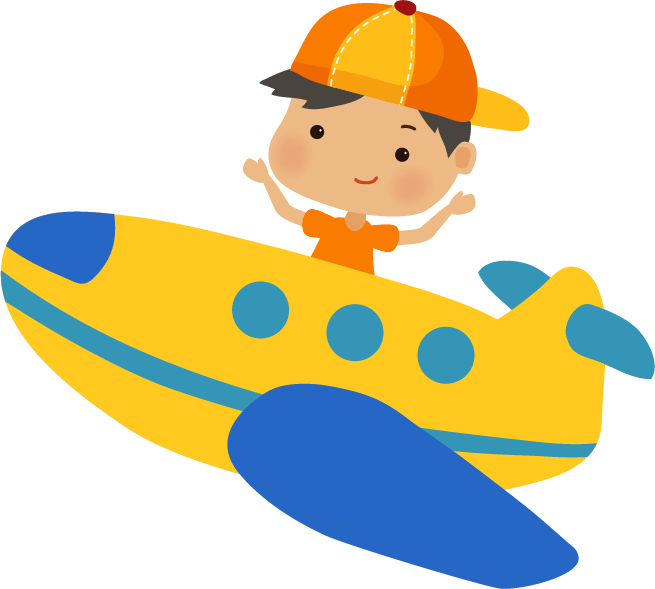 Tạm biệt và 
hẹn gặp lại!
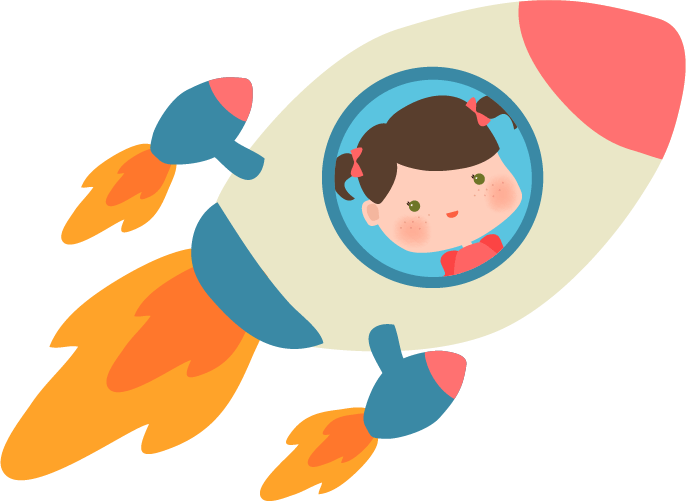 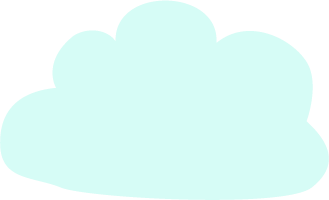 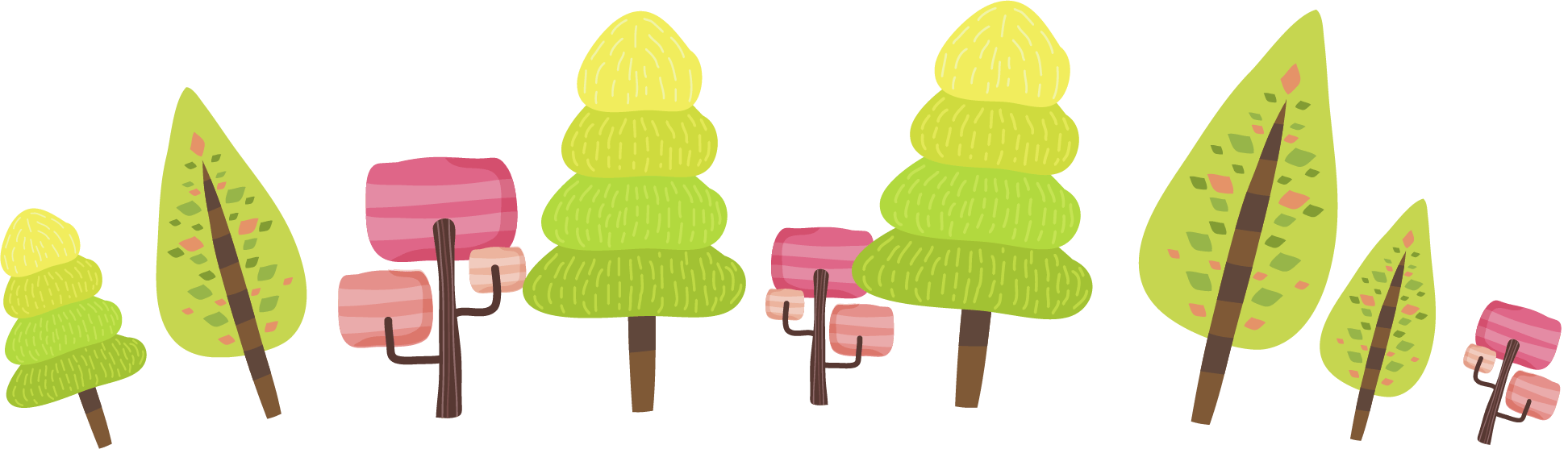 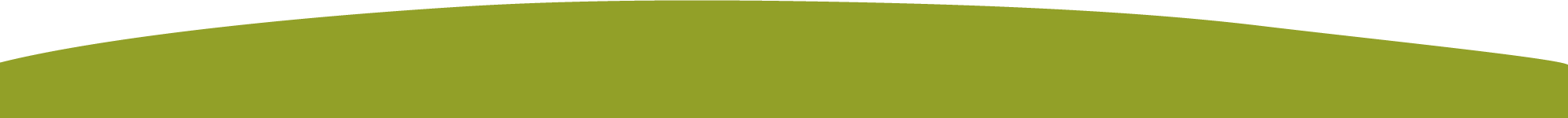